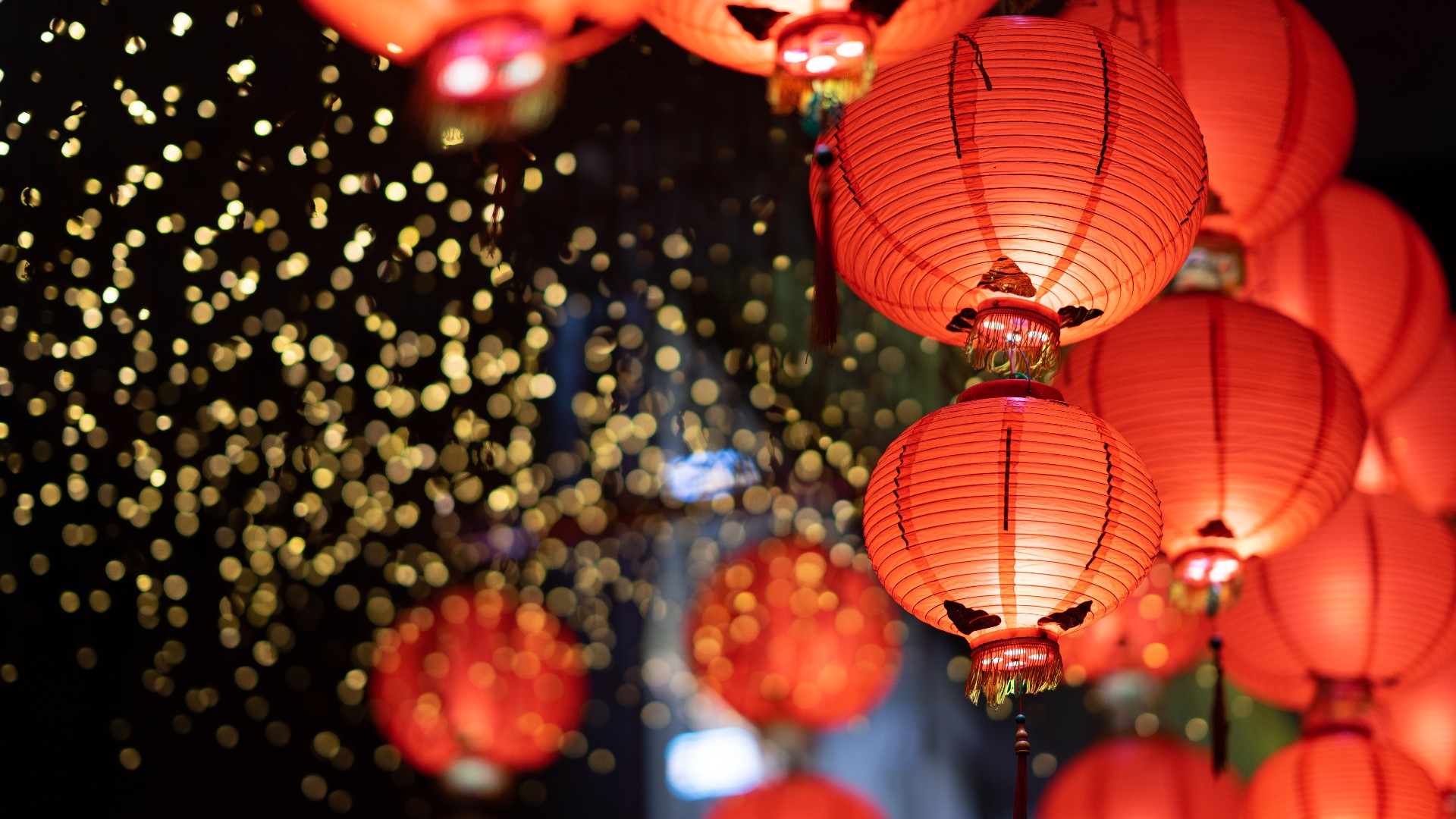 Lunar New Year
Student health & human services
Office of human relations, diversity & equity
June 2022
Would you rather...
Objectives
When is Lunar New Year?
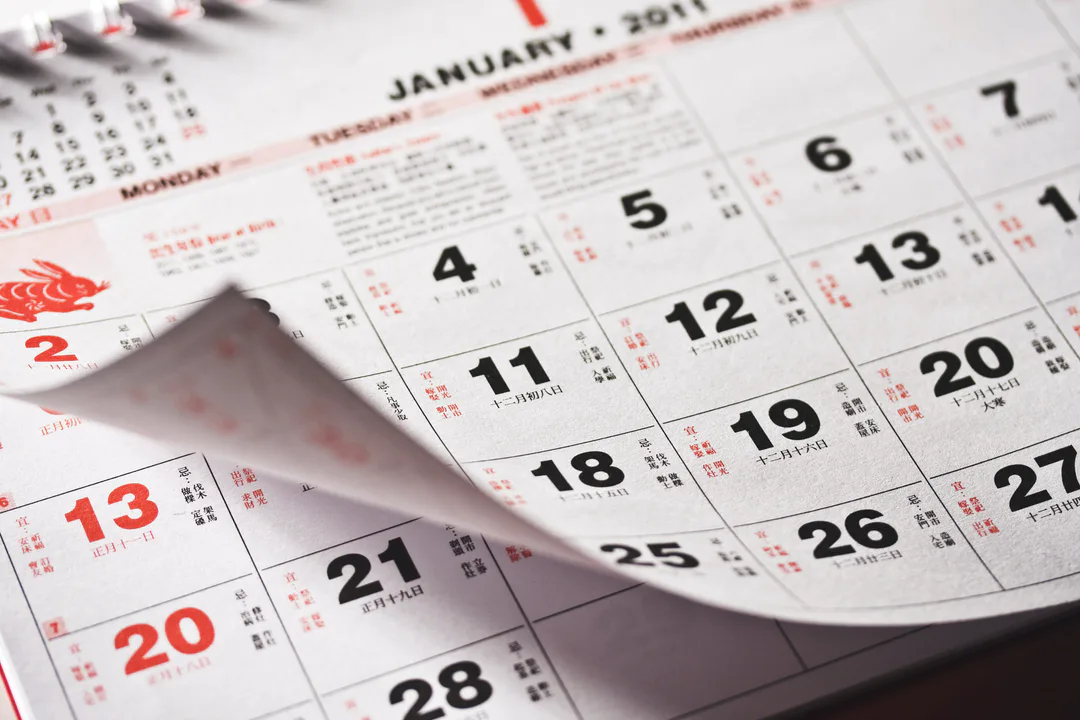 Ranges from January 21st to February 20th and lasts 15 days.

It marks the beginning of Spring and is also called the Spring Festival.

It is celebrated by approximately 20% of the world!

2021 was the year of the Ox
2022 was the year of the Tiger
2023 is the year of the Rabbit
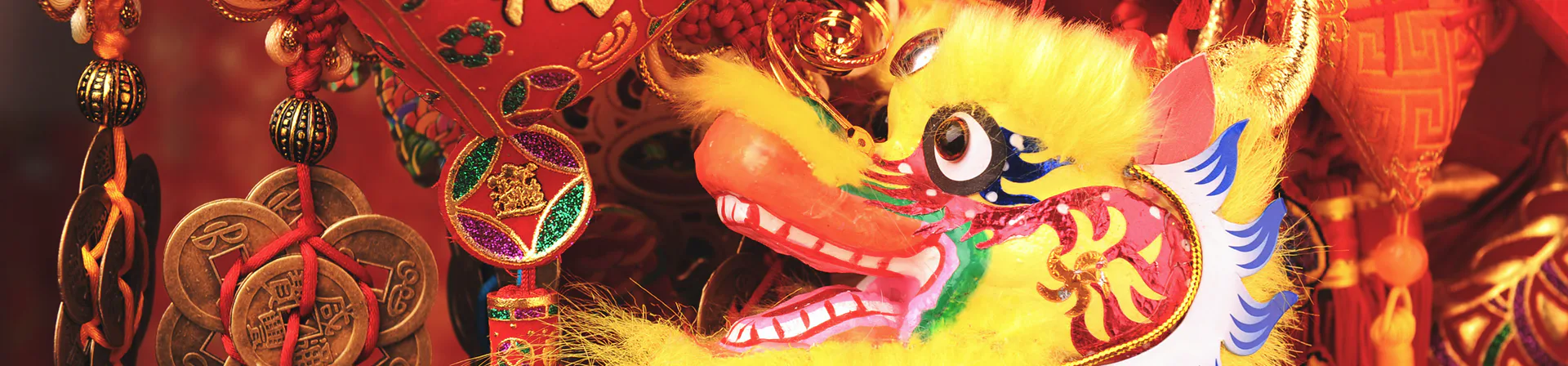 The traditions - Taboos
Negative words are forbidden, including: death, sick, empty, pain, ghost, poor, break, kill
Don't break ceramic or glass-it's your connection to prosperity and fortune!
Don't clean or throw things out during this time – you may throw away good fortune!
Don’t use scissors, knives or other sharp objects – this could cut your stream of wealth & success
Don't visit the wife's family – this would mean that there are problems in the marriage
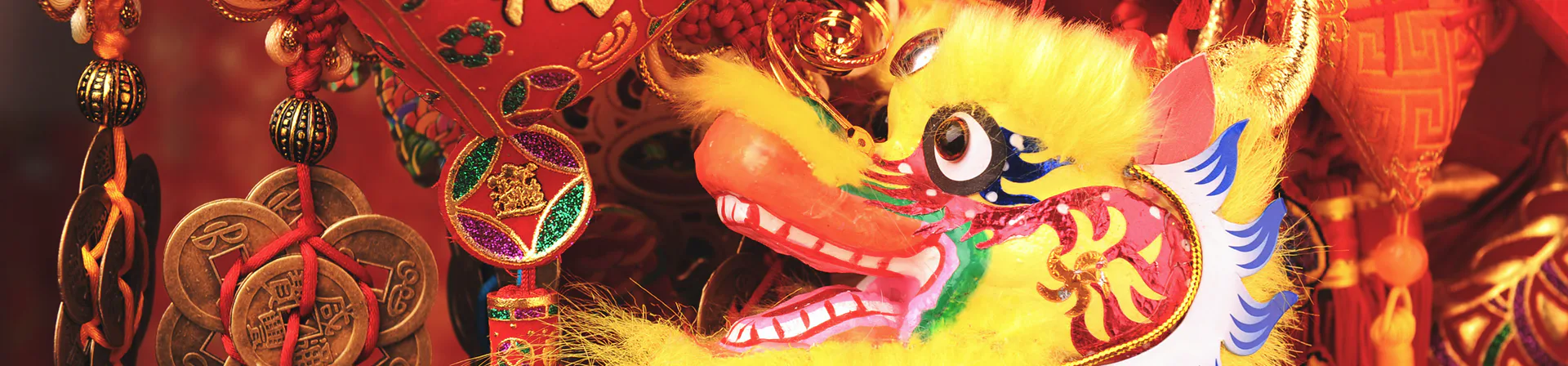 The traditions - Taboos
Don't demand debt repayment – you'll bring bad luck to both parties
Avoid fighting and crying – a peaceful end will mean a peaceful year
Avoid taking medicine – or you could end up being sick all year!
Don't give a New Year's blessing to someone still in bed – they'll end up in bed all year
Don't give clocks as a gift – you'd be paying your last respects
What to Wear
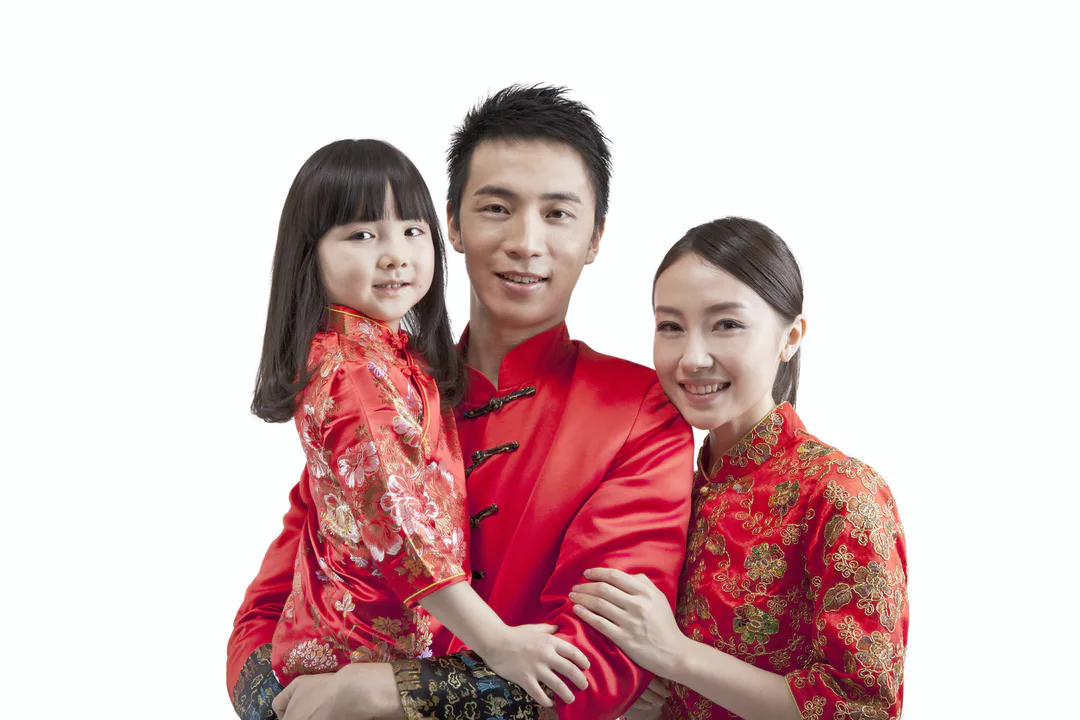 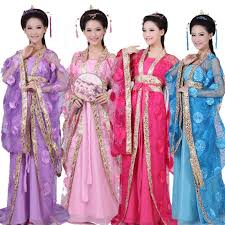 A new Tang suit for men or women 

A new Qipao for women: a "long shirt"

A new Hanfu for women: a shirt and skirt combination
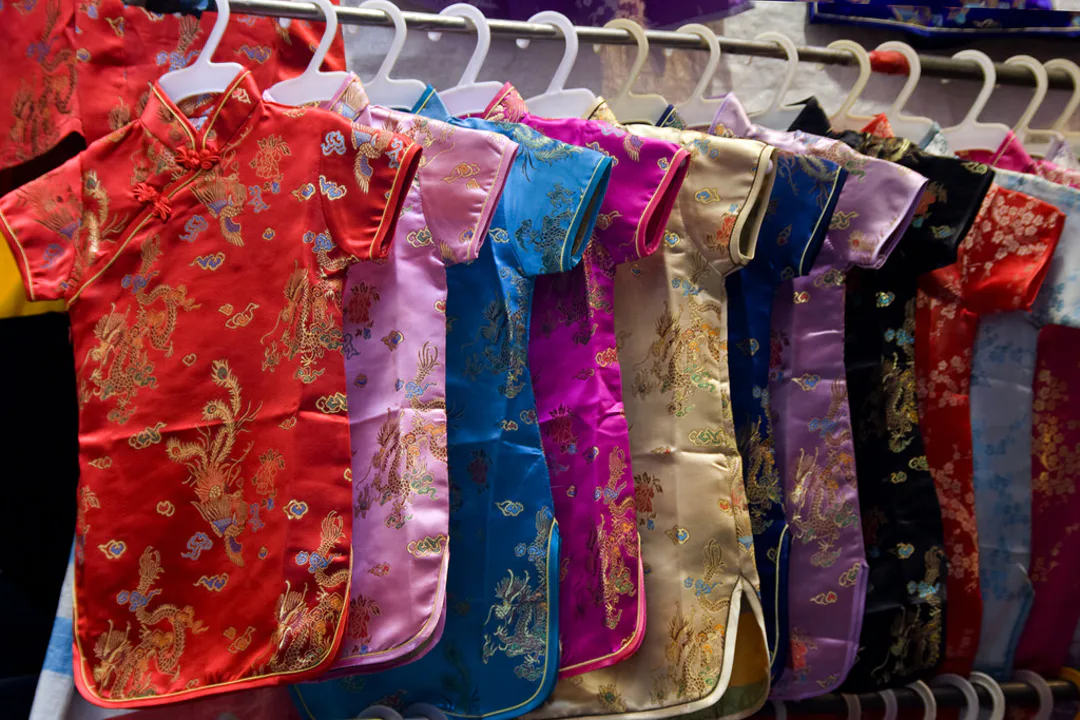 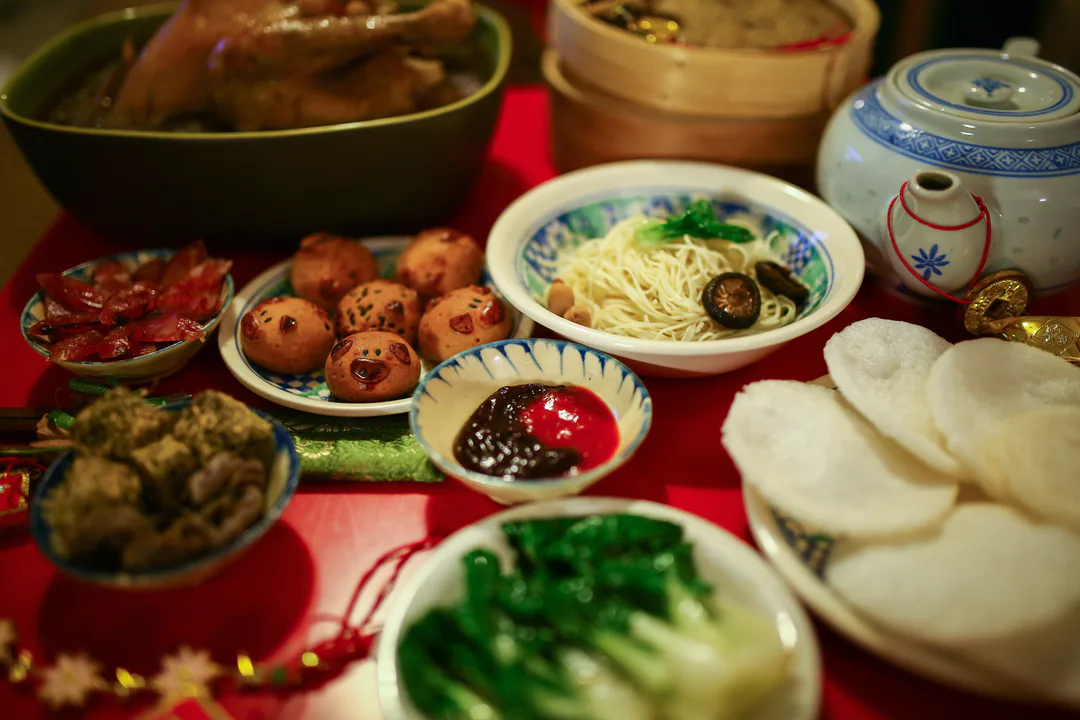 What will we eat?
Spring Rolls
Dumplings
Noodles
Steamed fish
Steamed chicken
Nian Gao "New Year Cake"
Vegetables
Hot pot
Bet you didn't know: Lunar New Year
[Speaker Notes: Play the video for the students 2:41
Bet You Didn't Know: Chinese New Year | History - YouTube]
Time to share
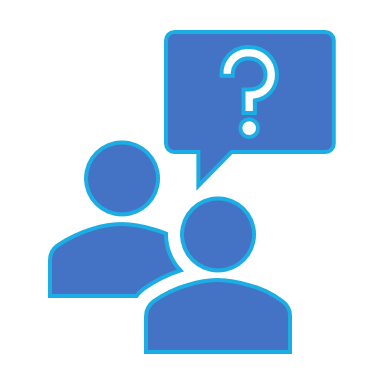 What are 2 things you learned from this presentation?
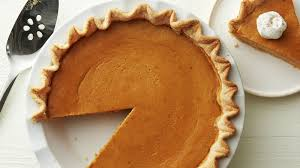 Which would you rather eat?
Teacher Feedback Survey
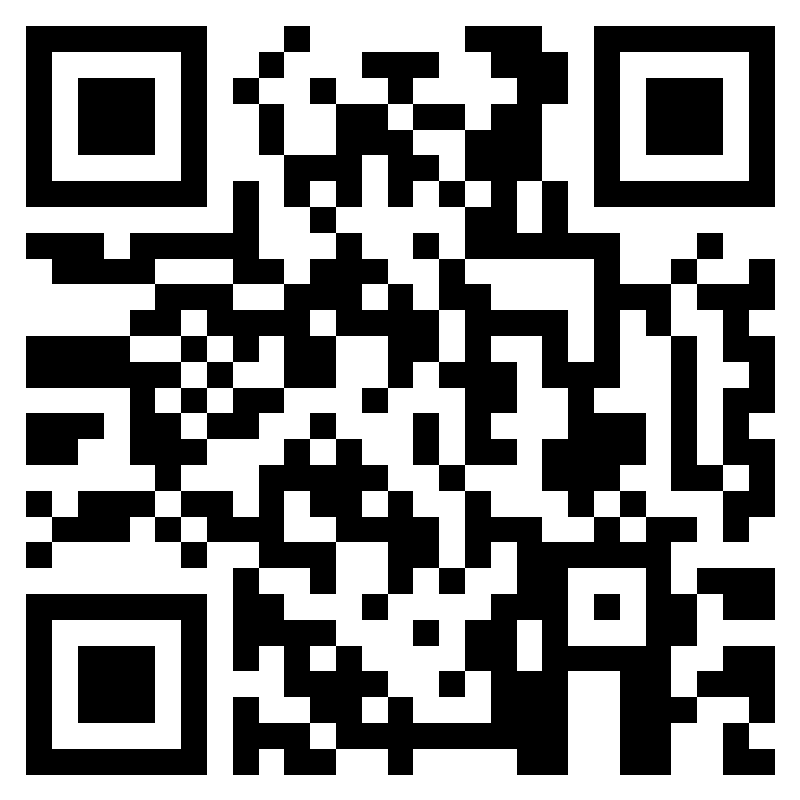 [Speaker Notes: Teacher, please scan the QR code or click the link to complete a brief feedback survey. 
https://forms.office.com/r/i9UqyyxzTT]
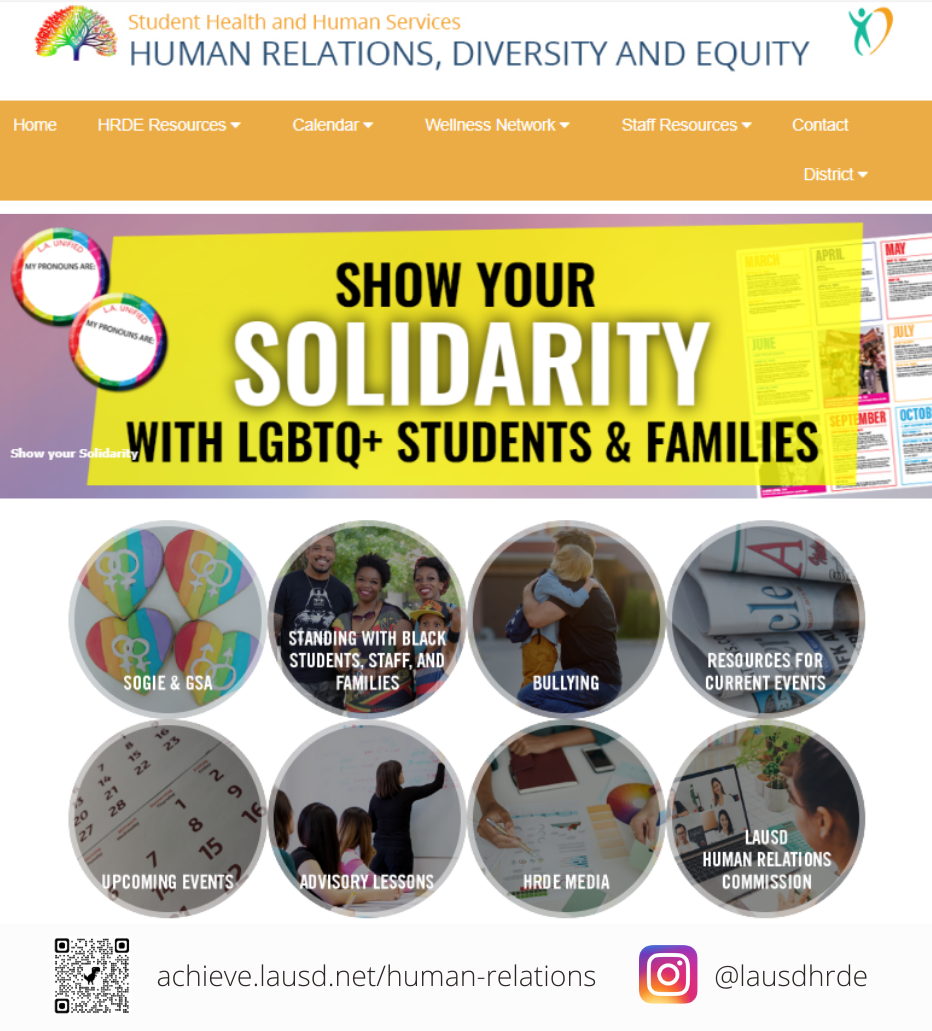 Human Relations, Diversity & Equity